“Without it nothing moves”
10 November 2021 

13:00-14:00 GMT
Hosted by
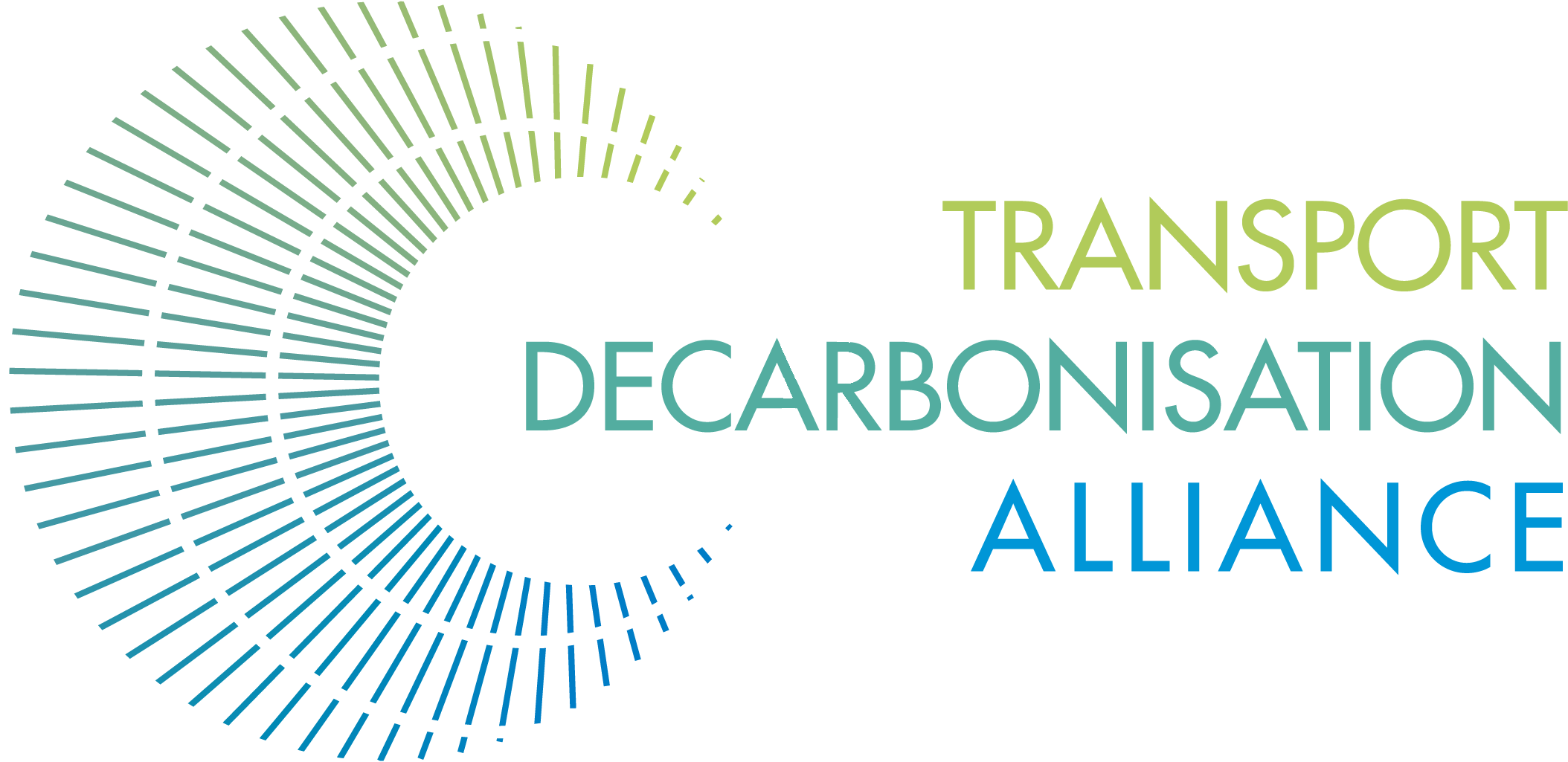 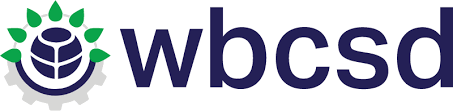 [Speaker Notes: Chris to check if we need to remove someone from the public]
Please mute your microphone when not speaking.
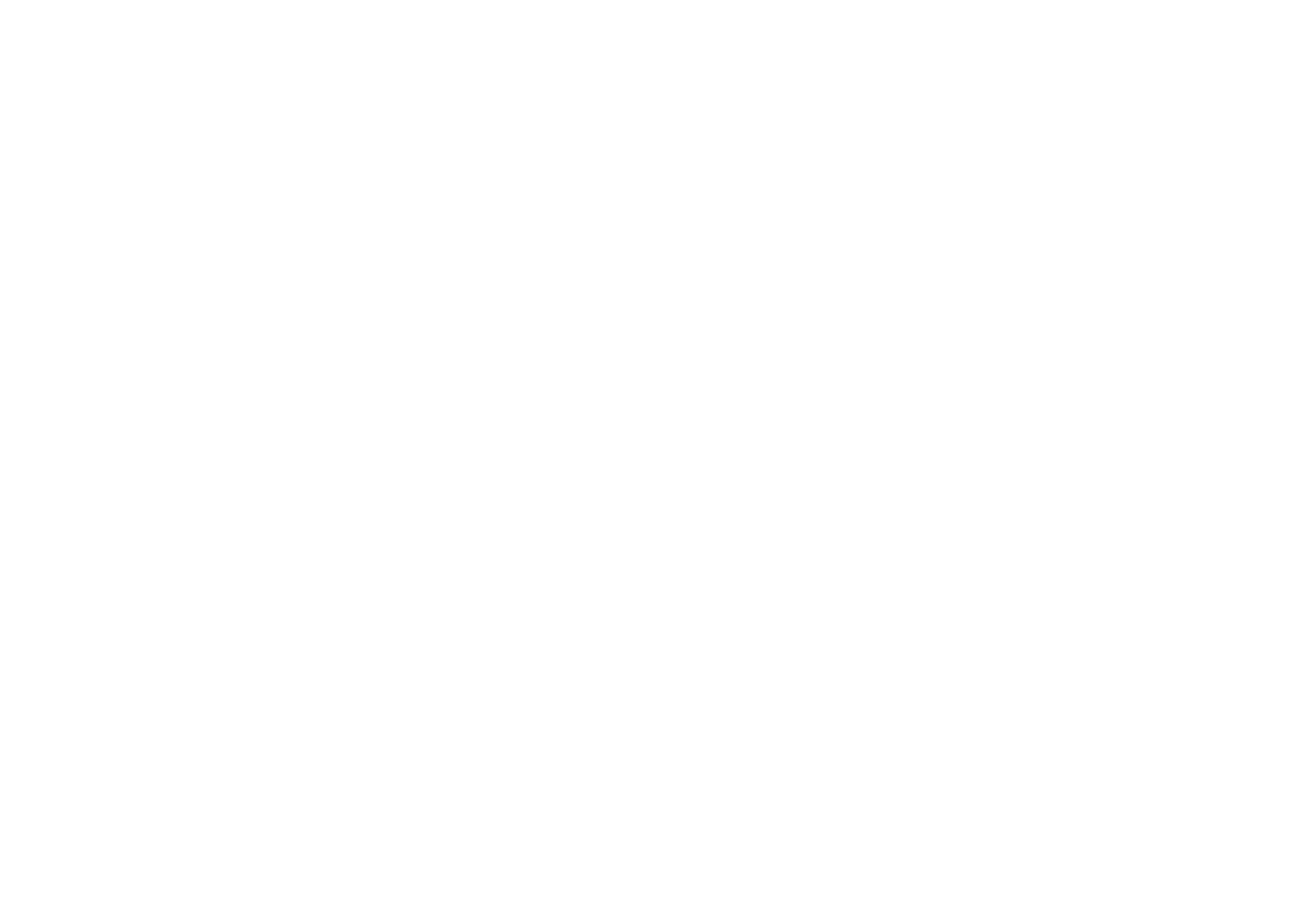 Opening  by Transport Decarbonisation Alliance (TDA)
Framing presentation
Moderated panel
Concluding remarks and presentation call for action
Agenda
Opening Transport Decarbonisation Alliance (TDA)
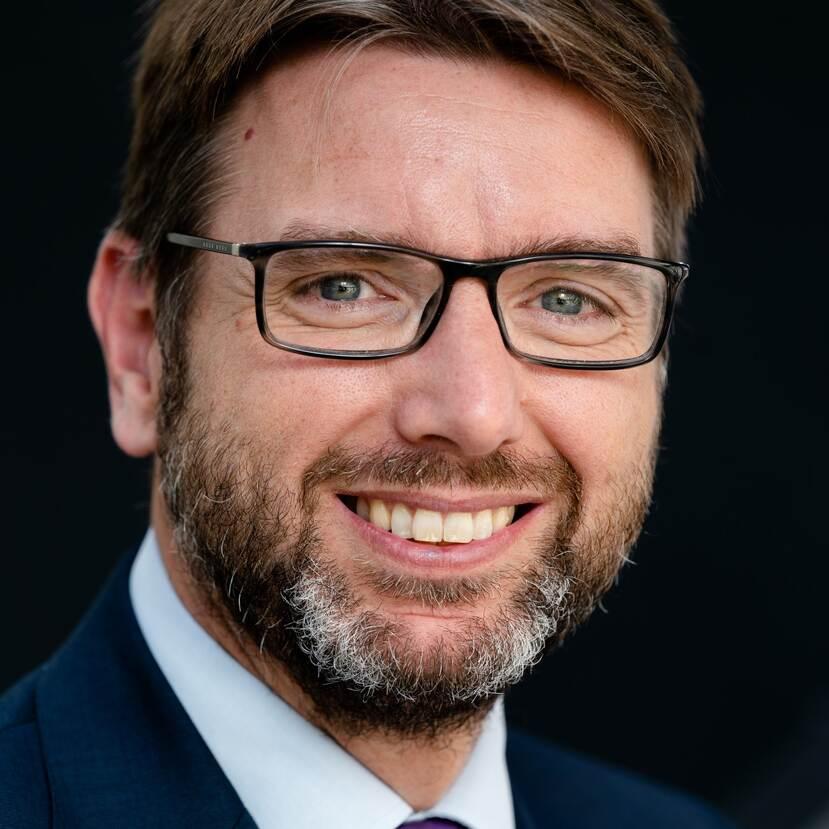 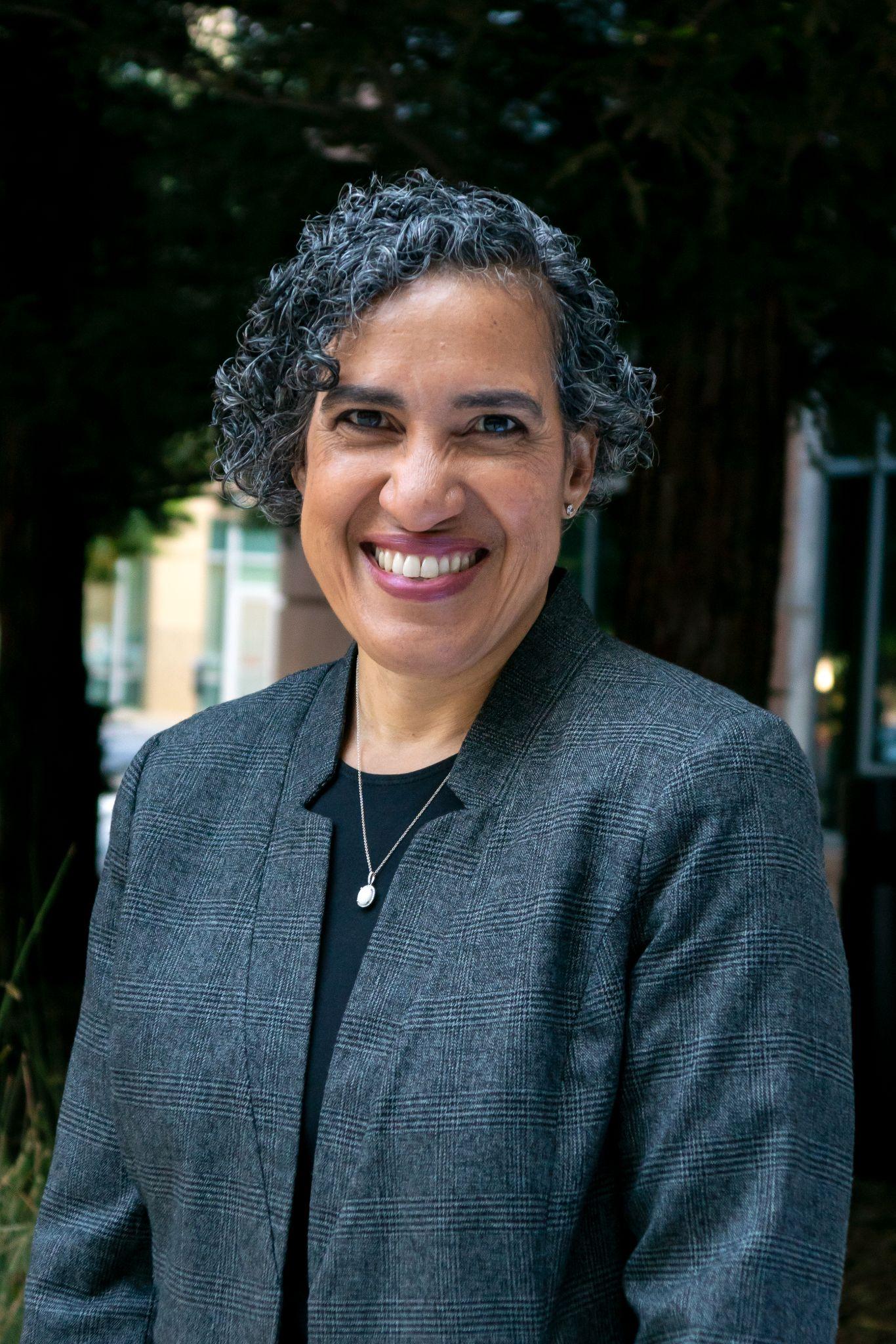 Mr. Steven van Weyenberg 
Minister for the Environment, the Netherlands
Ms. Liane M. Randolph
Chair California Air Resources Board
2. Framing presentation
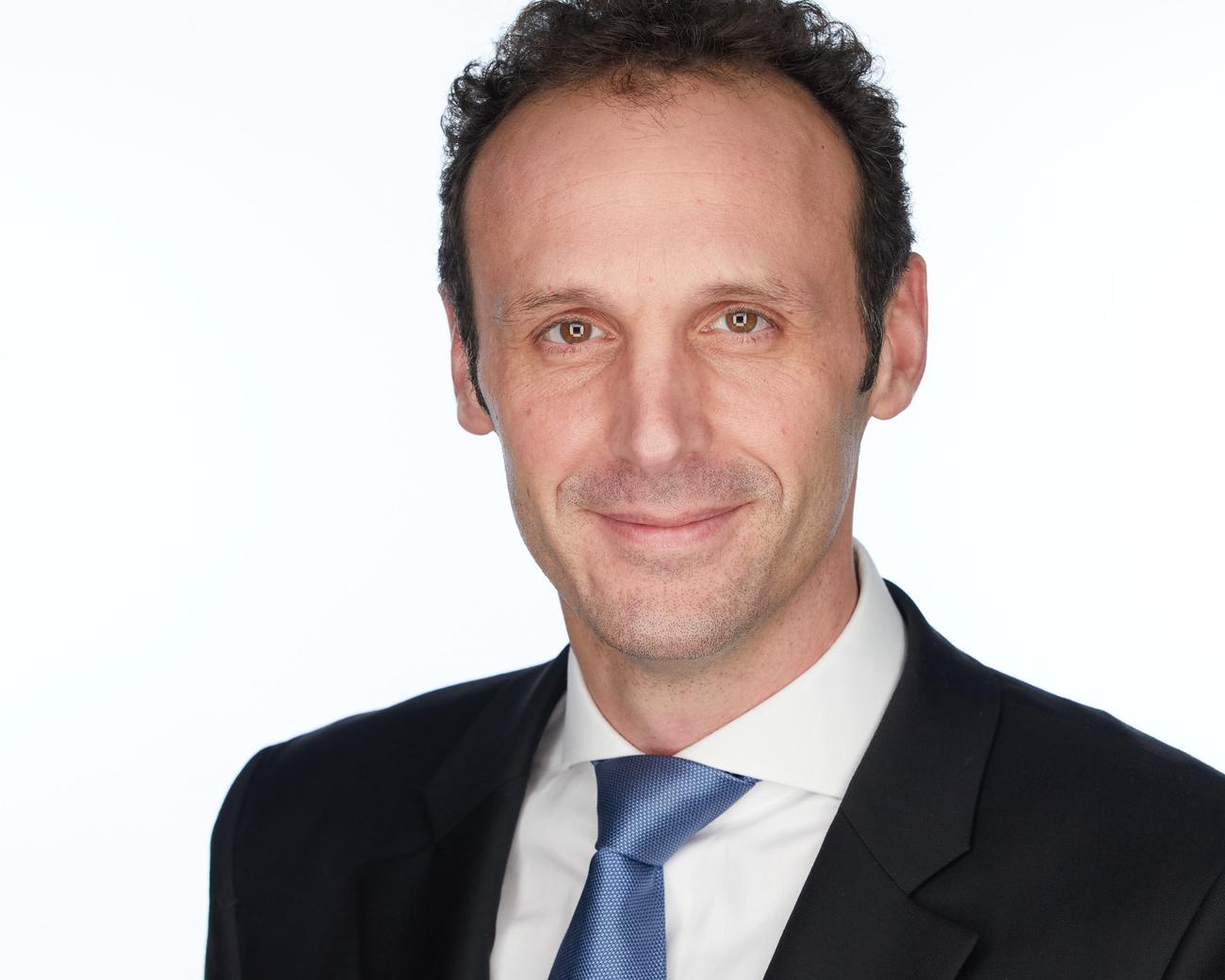 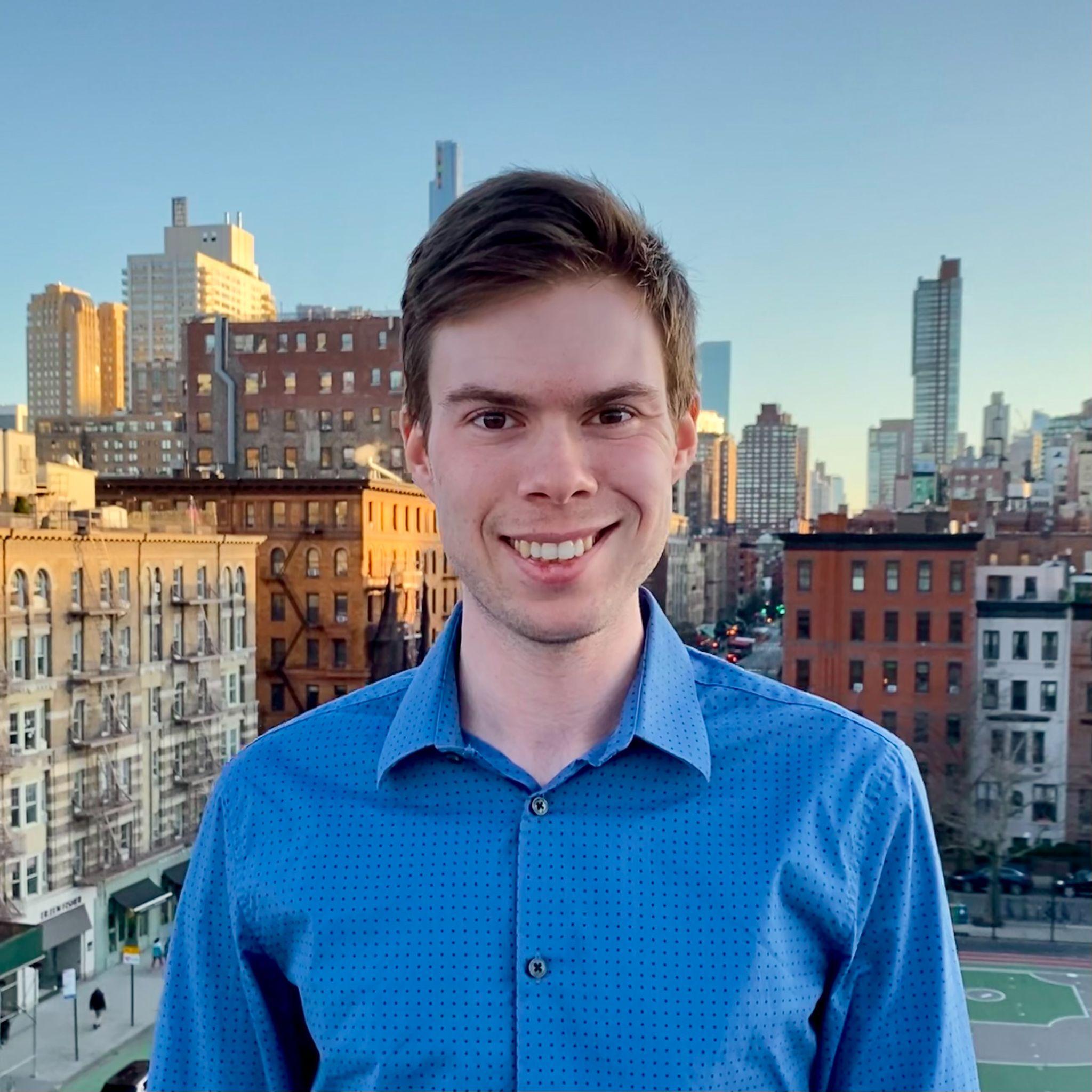 Mr. Thomas Deloison
Director Mobility WBCSD
Mr. Dale Hall
Researcher ICCT’s Electric Vehicle Team
Without it, nothing movesFraming presentation: How much charging do we need to power the ZEV transition?
Dale HallEV Researcher, International Council on Clean Transportation
10 November, 2021
Charging infrastructure is critical, but every country has different needs
The leading electric vehicle markets have the most public charging infrastructure per capita
Ratio of EVs per public charger vary widely from 3:1 in the Netherlands to 30:1 in California
Lack of clarity on future solutions limits private investment, grid preparedness
‹#›
Good planning requires local analysis
Key inputs:
EV fleet projections
BEVs
PHEVs
Vehicle efficiency and range
Home charging access
Housing types
Policies for home charging
Travel behavior
VMT
Commuting patterns
Key outputs:
EV chargers
Public normal/Level 2
Public DC Fast/rapid
Private workplace
Multi-unit dwellings
Electricity demand
Hardware and installation cost
Every region, every year
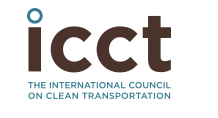 ‹#›
Charger needs are high, but rate of growth is in line with current plans
All governments analyzed require 25-35% annual growth from 2020-2030
Workplace, DC fast, and curbside chargers particularly needed for mainstream market
Results align with government targets (e.g., France, U.S., London)
Charging infrastructure needs for Germany, 2021-2030 (private home charging not included)
‹#›
Lessons for public and private sector
We’re on the right path, but the numbers will keep growing.
Lots of charging means there is room for all to help!
The future is uncertain, so track progress and update plans regularly.
‹#›
3. Moderated Pannel
Moderator
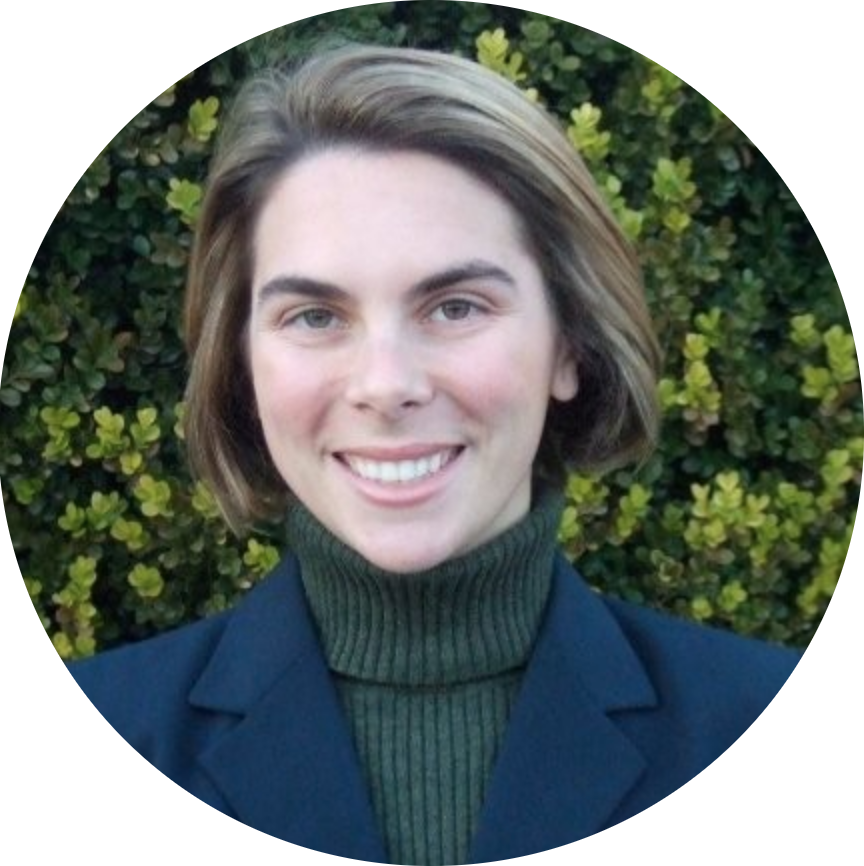 Dr. Sydney Vergis
Division Chief, California Air Resources Board.
Pannelists
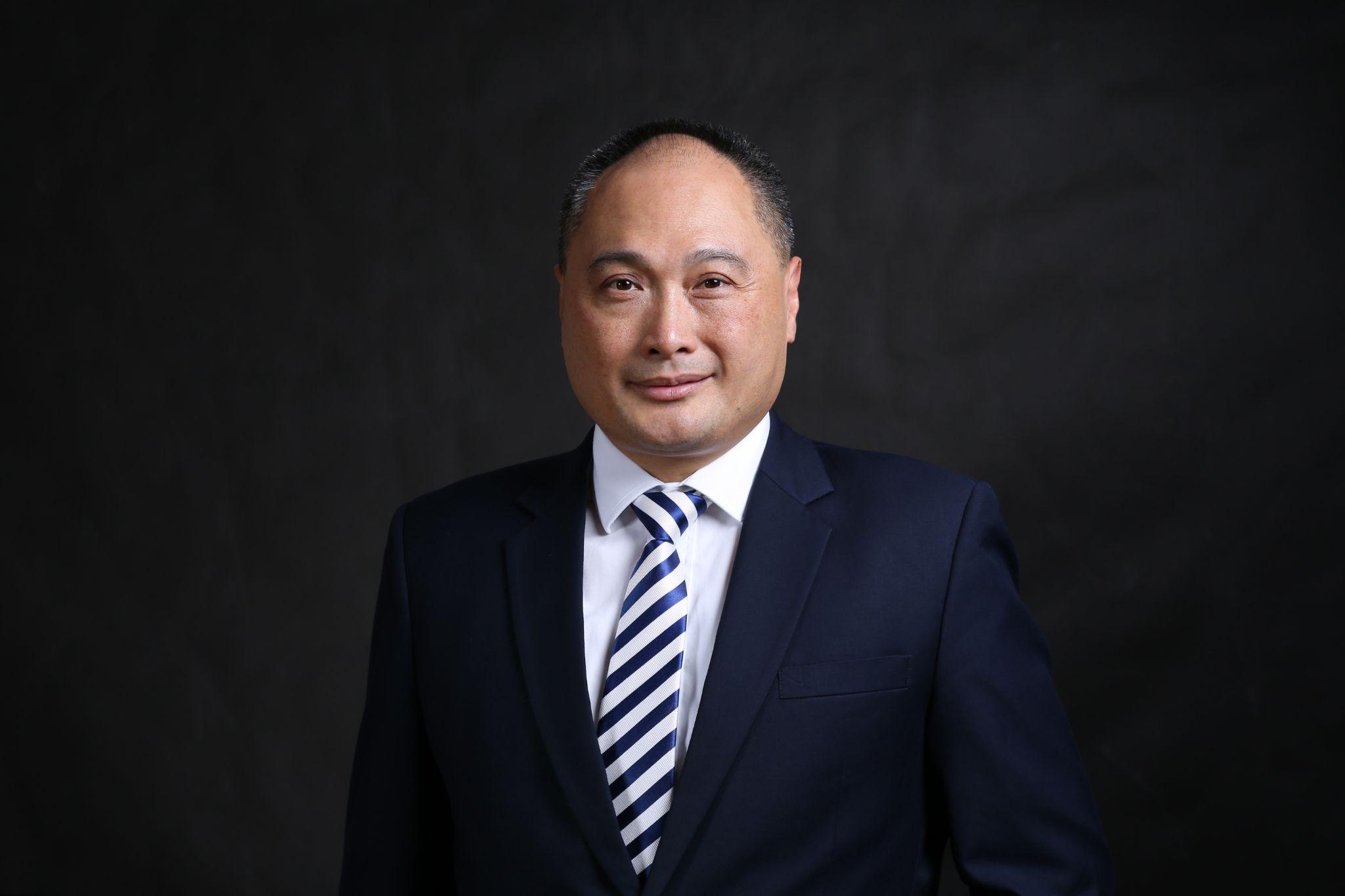 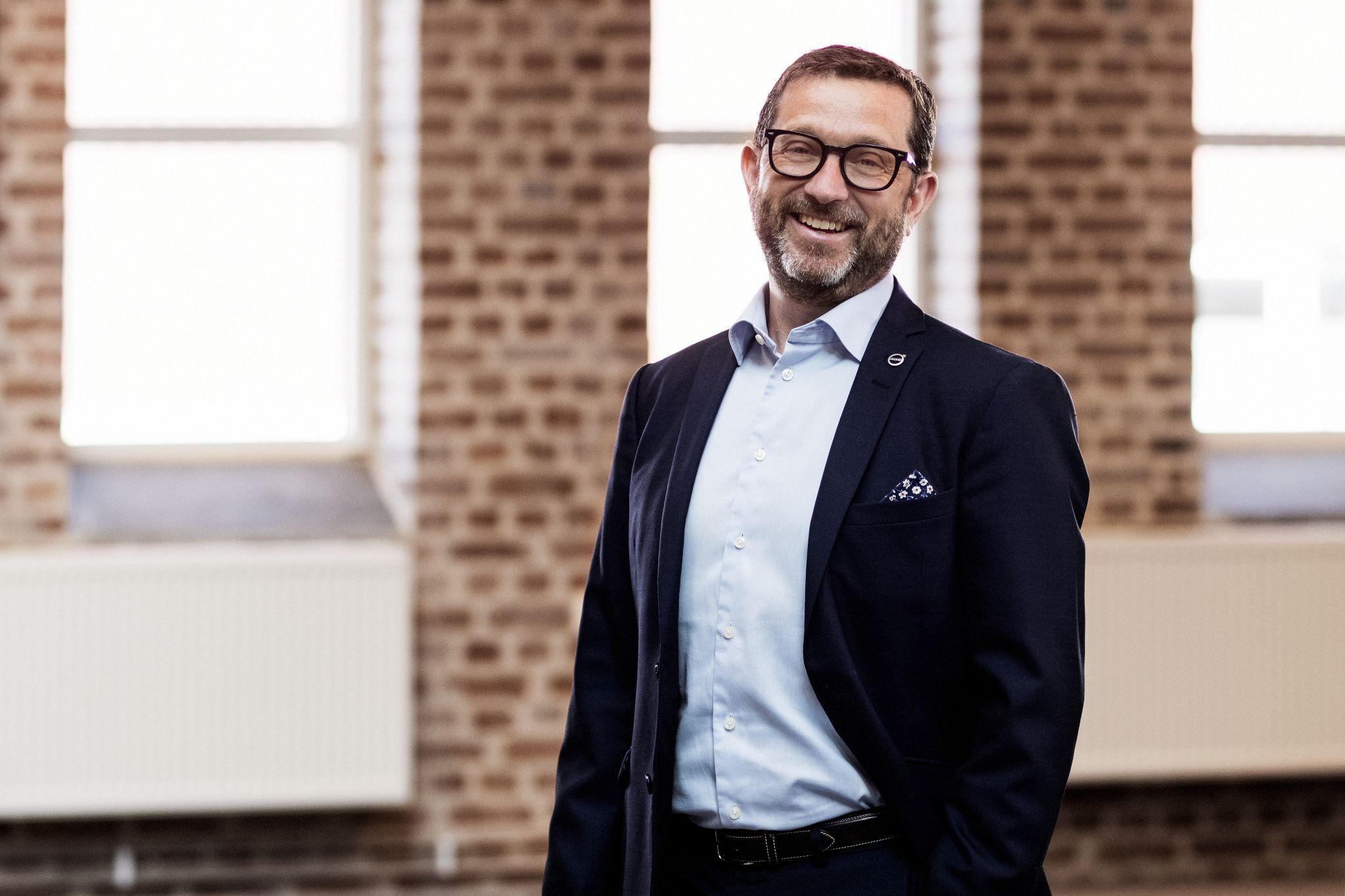 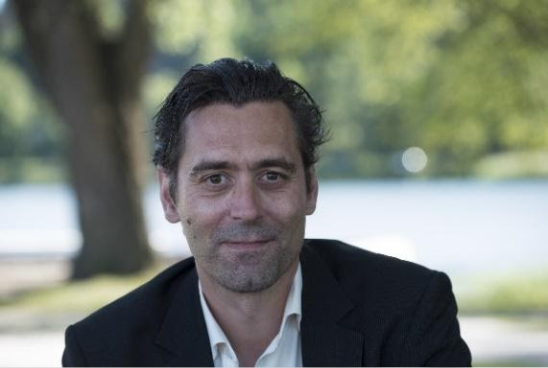 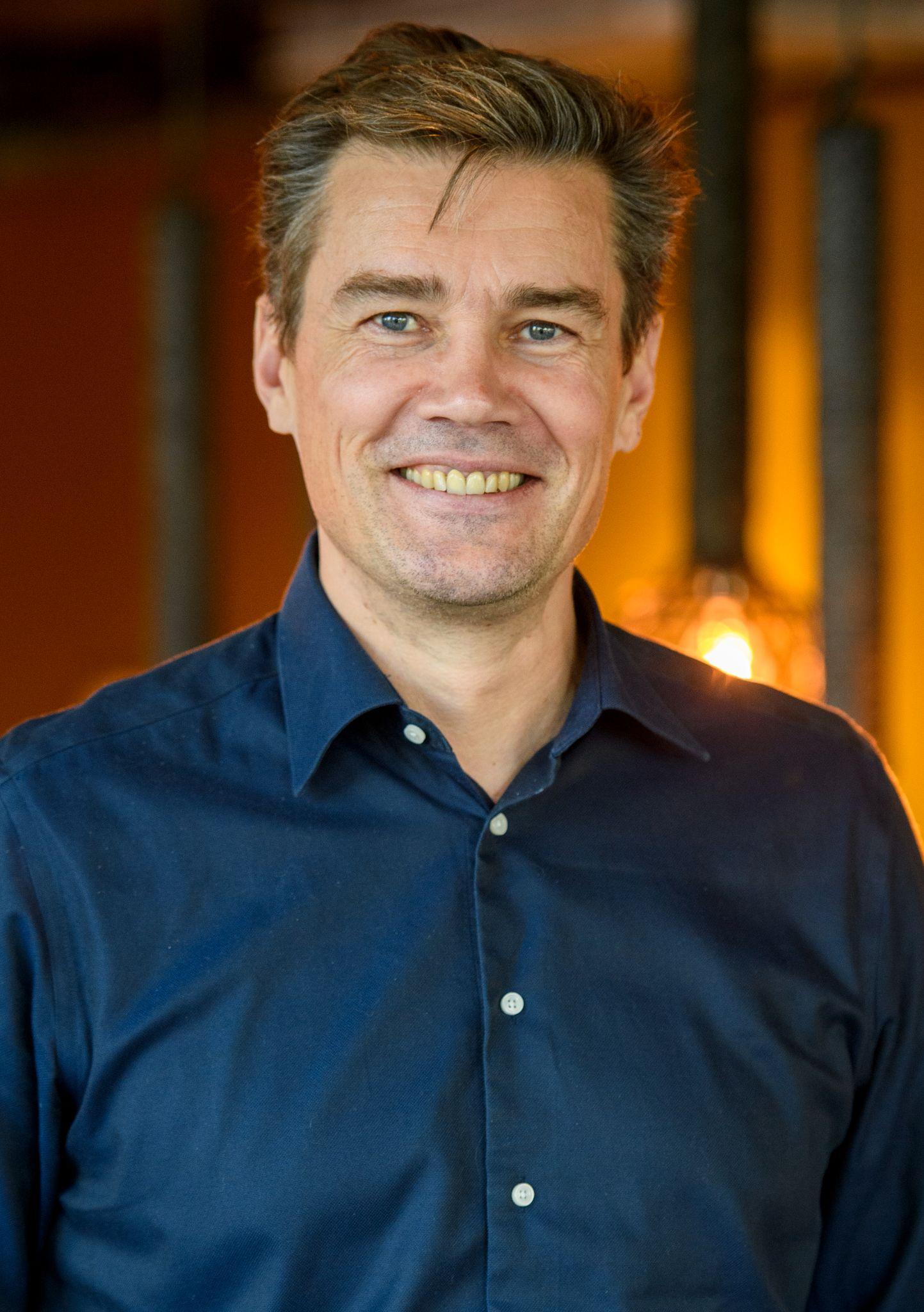 Mr. Andreas Follér
Head of 
Sustainability Scania
Mr. Joachim Rosenberg,
Vice President And 
Head Of Volvo Energy, 
Volvo Group
Mr. Isbrand Ho
Managing Director 
Of Byd Europe B.V
Mr. Bram Poeth
Chief Commercial 
Officer, EV Box
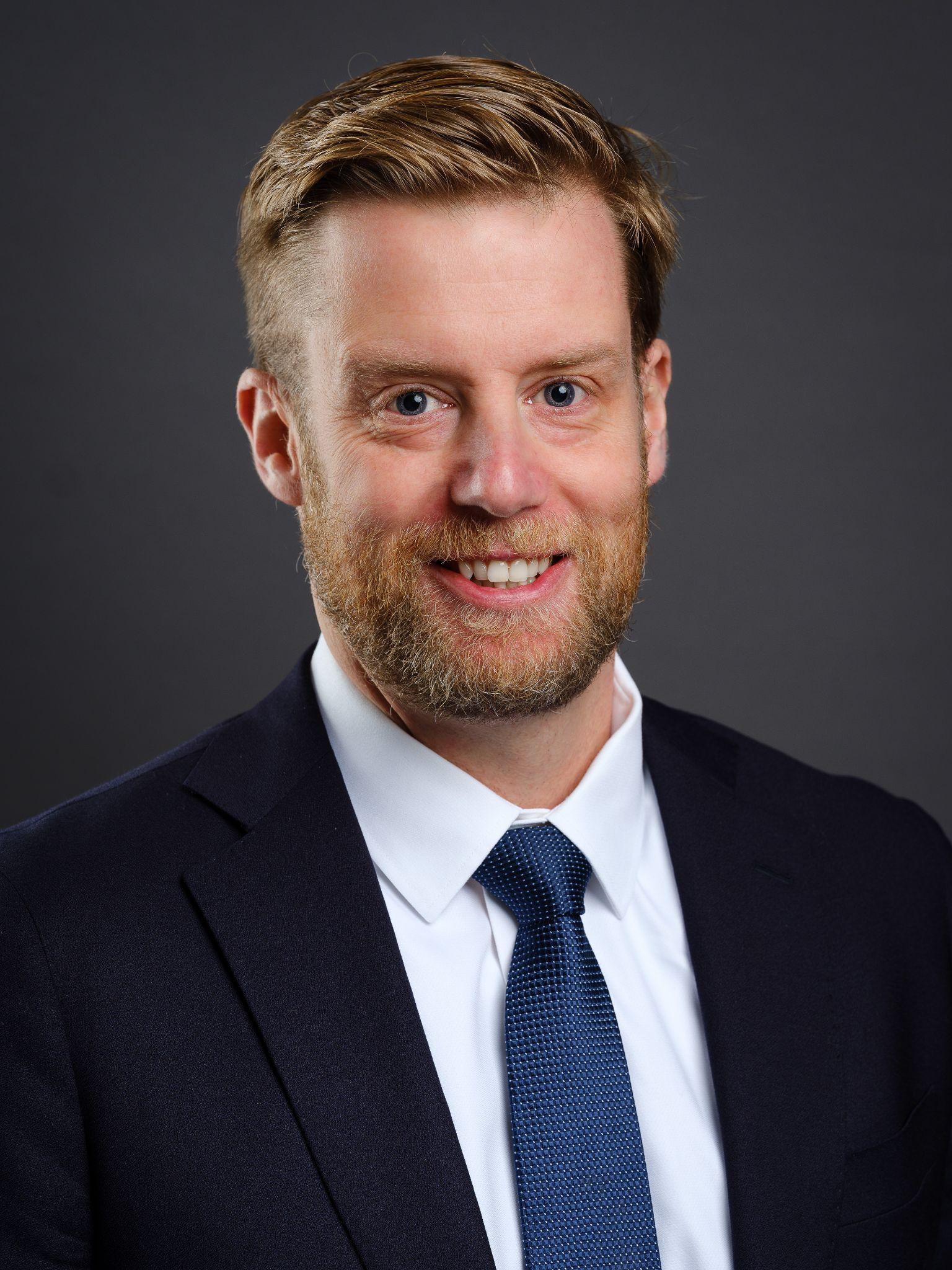 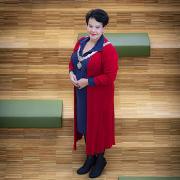 Ms. Sharon Dijksma
Mayor Utrecht, 
Netherlands
Mr. Jeremy Hewitt
Assistant Deputy 
Minister For Climate Change Strategy, British Columbia, Canada
4. Concluding remarks and presentation call for action
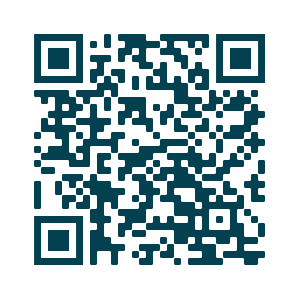 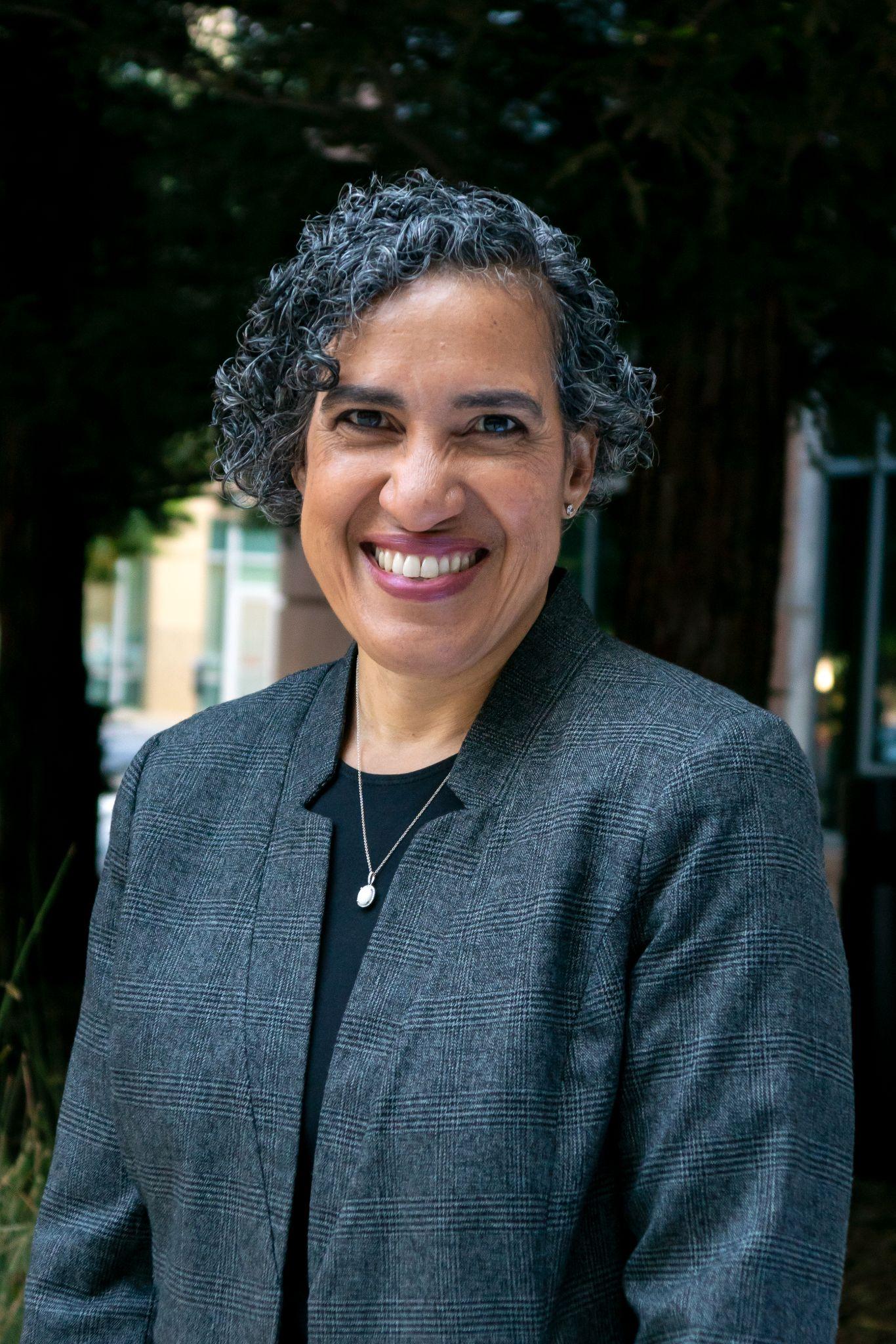 Ms. Liane M. Randolph
TDA Chair/California Air Resources Board Chair
Scan the QR Code with your phone to see the signatories
Thank you!